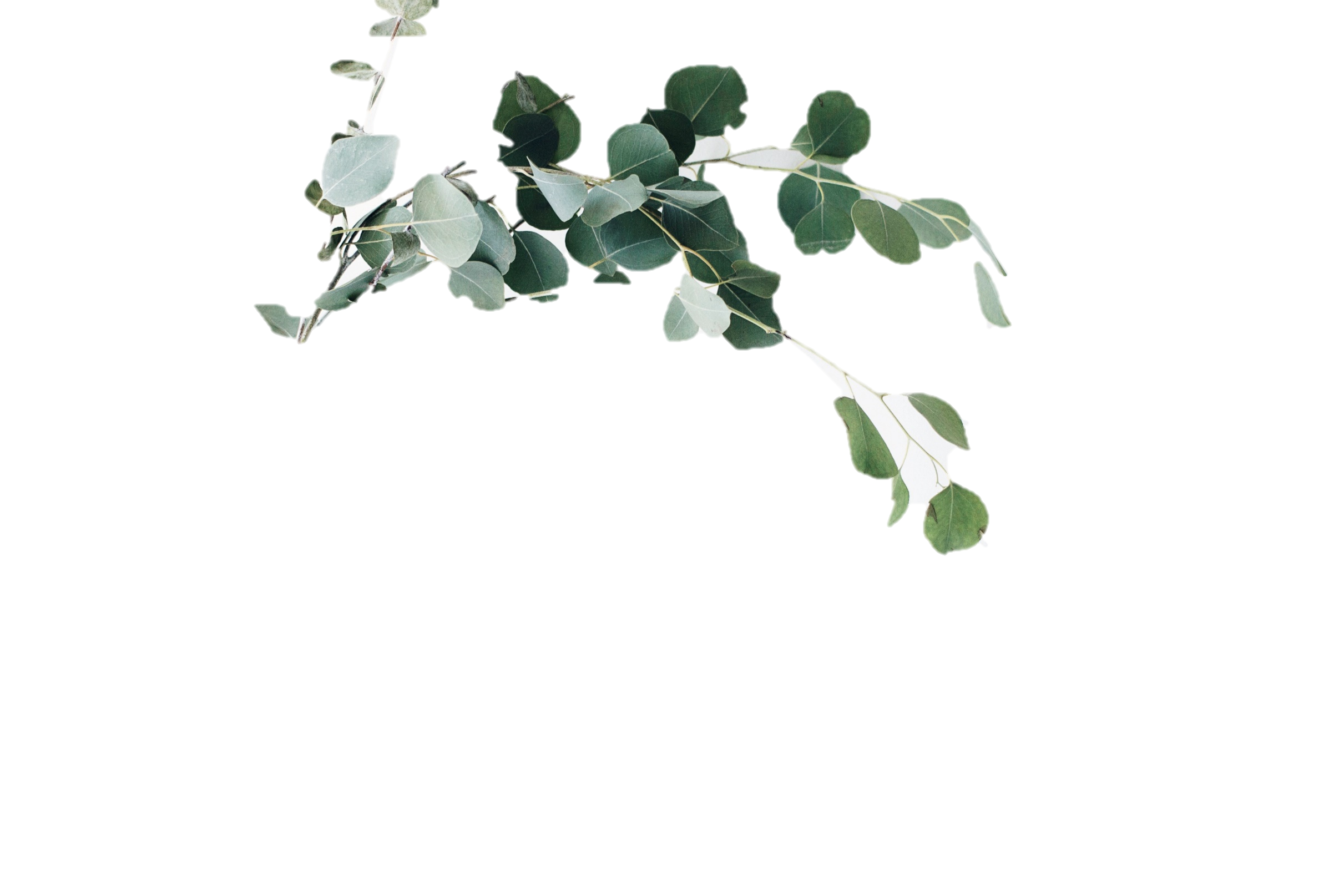 森系植物纪
It's useful for you to write something special
手账 植物系
Aliquam et ante nunc fusce tincidunt eget ligula vitae hendrerit. Phasellus id ligula ut enim elementum
View Products >>
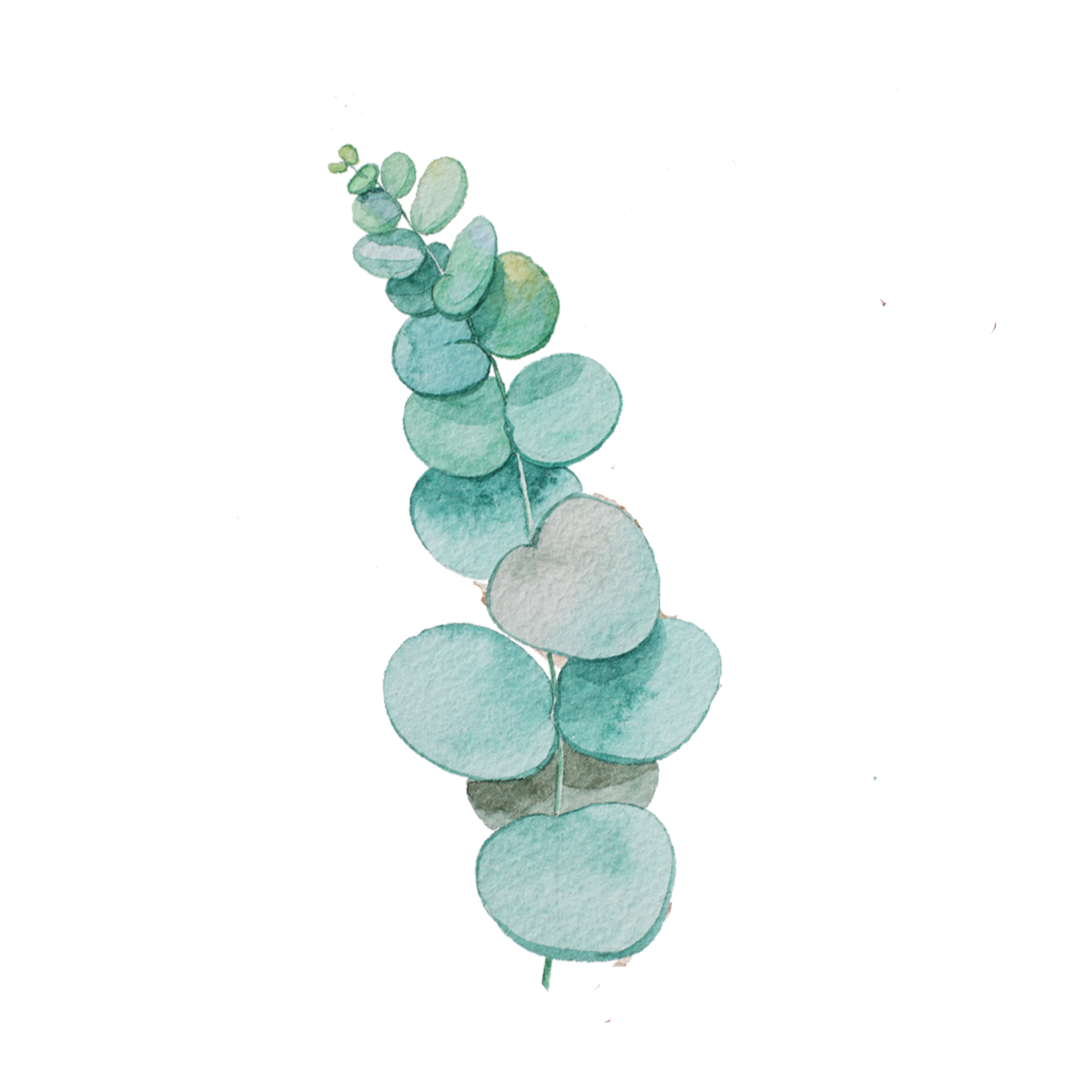 01
第一部分
Fusce tincidunt eget ligula vitae hendrerit. Phasellus id ligula ut enim elementum bibendum eget eget magna.
02
第二部分
Contents.
Fusce tincidunt eget ligula vitae hendrerit. Phasellus id ligula ut enim elementum bibendum eget eget magna.
03
第三部分
Fusce tincidunt eget ligula vitae hendrerit. Phasellus id ligula ut enim elementum bibendum eget eget magna.
04
第四部分
Fusce tincidunt eget ligula vitae hendrerit. Phasellus id ligula ut enim elementum bibendum eget eget magna.
草本类植物.
Sed ipsum leo, volutpat id convallis vitae, mollis ac dui. Cum sociis natoque penatibus et magnis dis parturient montes, nascetur ridiculus mus. Nulla luctus dapibus metus nec mollis. Etiam lacus nulla, bibendum egestas suscipit ut, sollicitudin eu massa.
VISIT WEBSITE
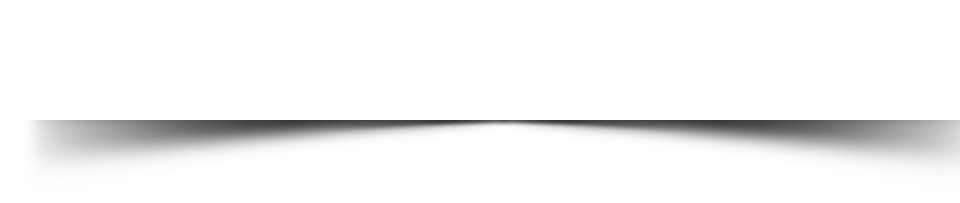 一年生草本.
It's useful for you to write something special
1
2
草本植物 >
草本植物 >
Awesome notepad app. It gives you a quick and simple notepad editing experience when you write notes.
Quick chat helps you to Keep in touch with your friends and colleagues while working. It has a unique responsive design.
二年生草本
如果一种产品使用了
"天然"、"草本"等字眼，
它似乎让人感觉安全。
a
草本植物 >
Awesome notepad app. It gives you a quick and simple notepad editing experience when you write notes.
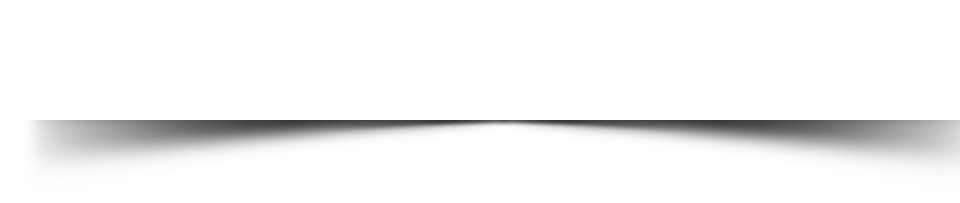 百草无期盼,
东方墨若白.
Cras dictum suscipit mauris, convallis vehicula ex dapibus id. Aliquam neque mauris, faucibus eget vulputate a, viverra et diam. Maecenas facilisis facilisis odio id varius. Etiam congue egestas orci at bibendum.
Discover All Features >
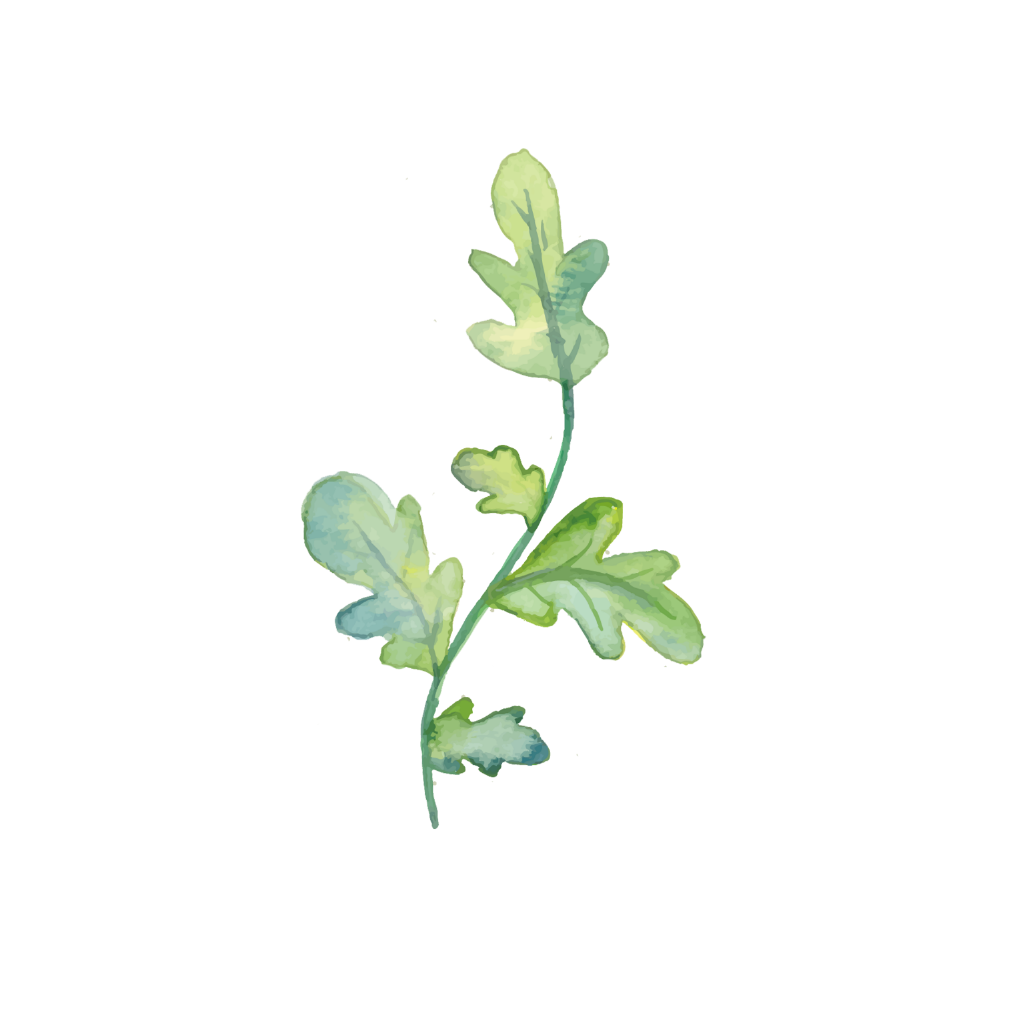 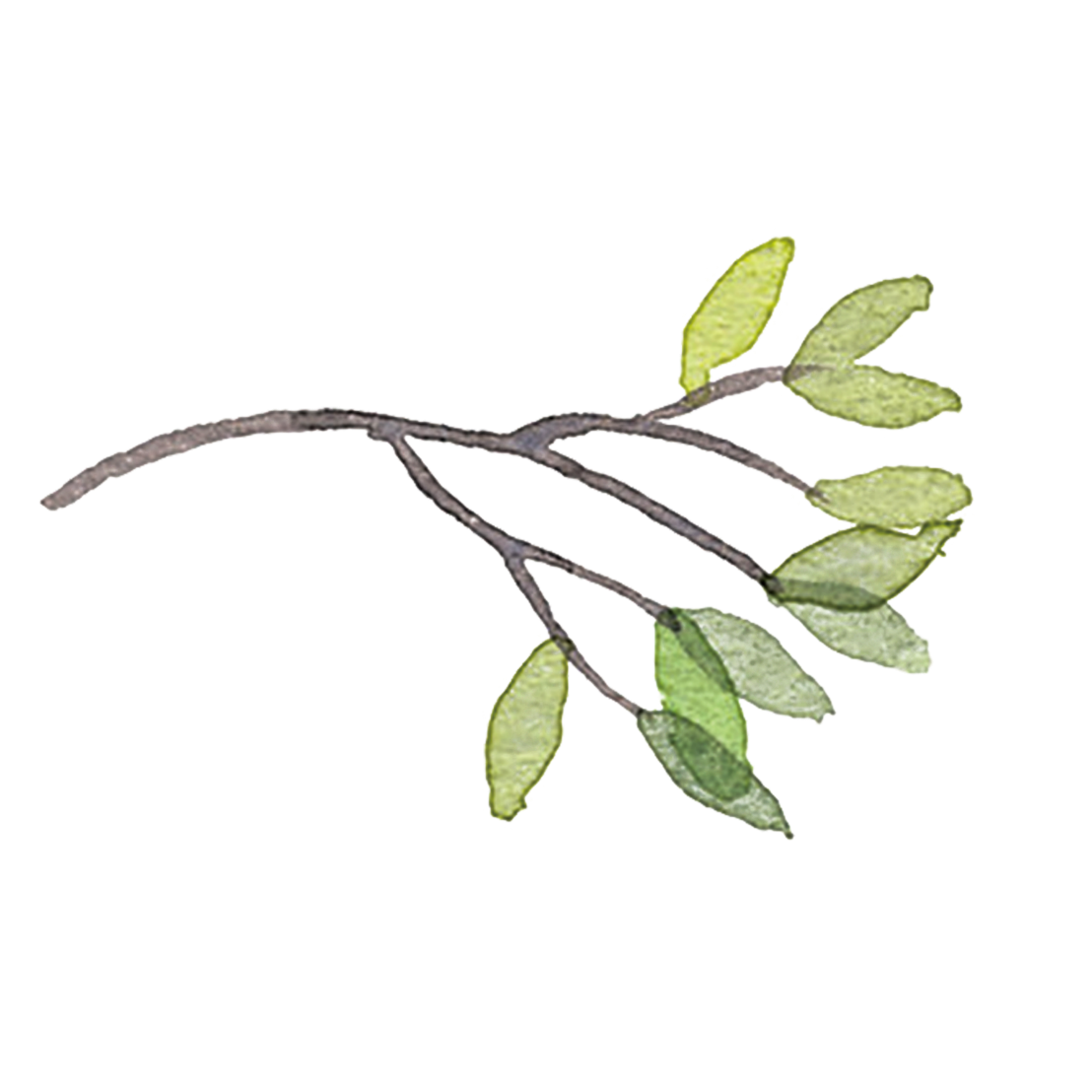 百草无期盼,东方墨若白!
Creating inspiring ideas and building brands that truly matter to people.
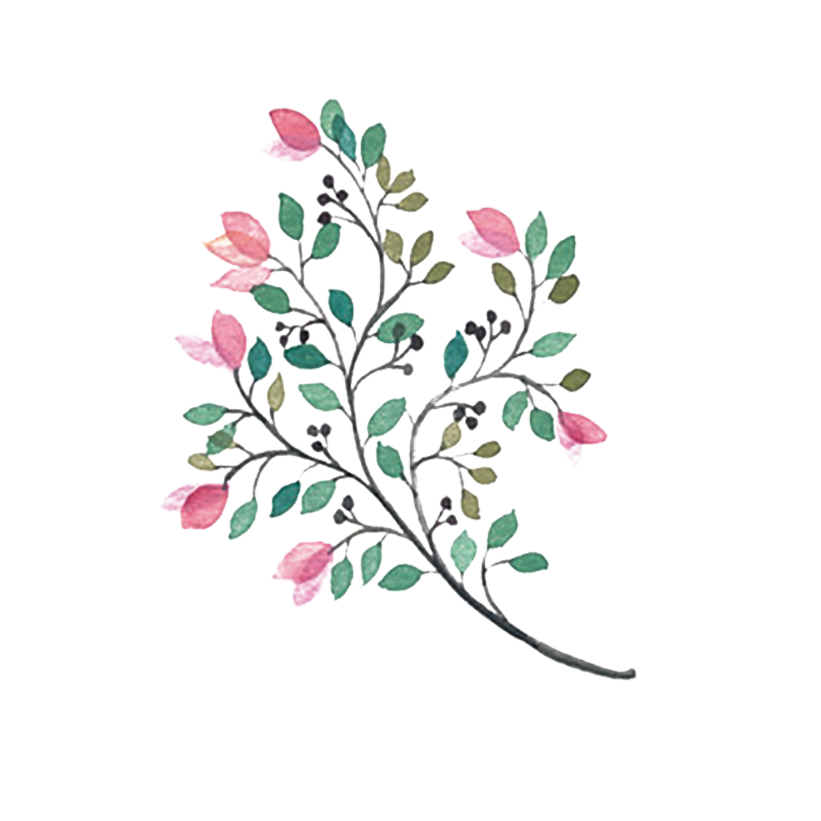 GET MORE INFO
Brain Design >
Pictoral Design >
Cluster >
Awesome notepad app. It gives you a quick and simple notepad editing experience when you write notes.
Quick chat helps you to Keep in touch with your friends and colleagues while working. It has a unique responsive design.
This is a very young collection of charts, with the goal of keeping these components very customizable.
一年生草本.
01
Donec vitae dolor sed urna laoreet consectetur et a odio.
Etiam lacus nulla, bibendum egestas suscipit ut, sollicitudin eu massa. Phasellus semper quam justo, vel aliquam magna lobortis at.
二年生草本.
02
Donec vitae dolor sed urna laoreet
多年生草本.
03
Donec vitae dolor sed urna laoreet
Donec vitae dolor sed urna laoreet consectetur et a odio. Cras vestibulum diam id risus convallis maximus. Lorem ipsum dolor sit amet, consectetur adipiscing elit.
百草无期盼,
东方墨若白.
Seone Capital
01
Donec vitae dolor sed urna laoreet consectetur et a odio.
Richardo Santino
02
Donec vitae dolor sed urna laoreet
百草无期盼,
东方墨若白.
ANNUAL REPORT
Aliquam et ante nunc fusce tincidunt eget ligula vitae hendrerit.
SALES REPORT
It's useful for you to write something special
Aliquam et ante nunc fusce tincidunt eget ligula vitae hendrerit.
Fusce tincidunt eget ligula vitae hendrerit. Phasellus id ligula ut enim elementum bibendum eget eget magna. Fusce in magna diam.
CASH BALANCE
Aliquam et ante nunc fusce tincidunt eget ligula vitae hendrerit.
Business Profit
Business Profit
17,000￥
23,000￥
ANNUAL REPORT
SALES REPORT
Per day
Per day
Aliquam et ante nunc fusce tincidunt eget ligula vitae hendrerit.
Aliquam et ante nunc fusce tincidunt eget ligula vitae hendrerit.
// Cras vestibulum diam id risus convallis maximus.
百草无期盼,
东方墨若白.
09:00 am
ANNUAL REPORT
AGENDA SLIDE
CONFERENCE
SALES REPORT
MEETING BUSINESS
09:30 am
Aliquam et ante nunc fusce tincidunt eget ligula vitae hendrerit.
Phasellus id ligula ut enim elementum bibendum eget eget magna.
Aliquam et ante nunc fusce tincidunt eget ligula vitae hendrerit.
Aliquam et ante nunc fusce tincidunt eget ligula vitae hendrerit.
Aliquam et ante nunc fusce tincidunt eget ligula vitae hendrerit.
// Cras vestibulum diam id risus convallis maximus.
百草无期盼,
东方墨若白.
10:00 am
10:30 am
11:30 am
DESCRIPTION ONE
DESCRIPTION TWO
DESCRIPTION THREE
I
b
f
Phasellus id ligula ut enim elementum bibendum eget eget magna.
Phasellus id ligula ut enim elementum bibendum eget eget magna.
Phasellus id ligula ut enim elementum bibendum eget eget magna.
百草无期盼,
东方墨若白.
It's useful for you to write something special
Fusce tincidunt eget ligula vitae hendrerit. Phasellus id ligula ut enim elementum bibendum eget eget magna. Fusce in magna diam.
百草无期盼,
东方墨若白.
Fusce tincidunt eget ligula vitae hendrerit. Phasellus id ligula ut enim elementum bibendum eget eget magna. Fusce in magna diam.
(
百草无期盼,
东方墨若白.
Rocket Plan >
This is a very young collection of charts, with the goal of keeping these components very customizable.
Icon Fonts, Vector SVG's, pages 14x14px vector icons.
STEP SECOND
Aliquam et ante nunc fusce tincidunt eget

Invest 002
Donec vitae dolor sed urna laoreet consectetur et a odio

Sed ipsum leo, volutpat id convallis vitae, mollis ac dui. Cum sociis natoque penatibus et magnis dis parturient montes, nascetur ridiculus mus.
Donec vitae dolor sed urna laoreet consectetur et a odio. Cras vestibulum diam id risus convallis maximus. Lorem ipsum dolor sit amet, consectetur adipiscing elit.
百草无期盼,
东方墨若白.
草本类植物
With smooth animations to enhance your story
Planning
Aenean ac viverra neque. Maecenas ullamcorper turpis sed tellus vestibulum bibendum quam dictum venenatis ut ac diam
Phasellus id ligula ut enim elementum bibendum eget eget magna
V
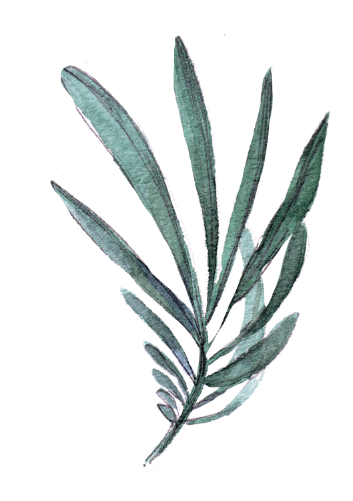 UP
DOWN
X
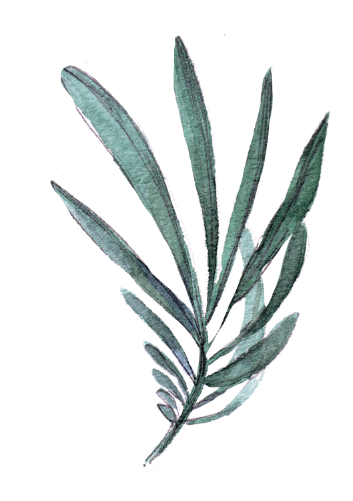 Recruitment
Aenean ac viverra neque. Maecenas ullamcorper turpis sed tellus vestibulum bibendum quam dictum venenatis ut ac diam
Phasellus id ligula ut enim elementum bibendum eget eget magna
草本类植物
With smooth animations to enhance your story
Planning
Aenean ac viverra neque. Maecenas ullamcorper turpis sed tellus vestibulum bibendum quam dictum venenatis ut ac diam
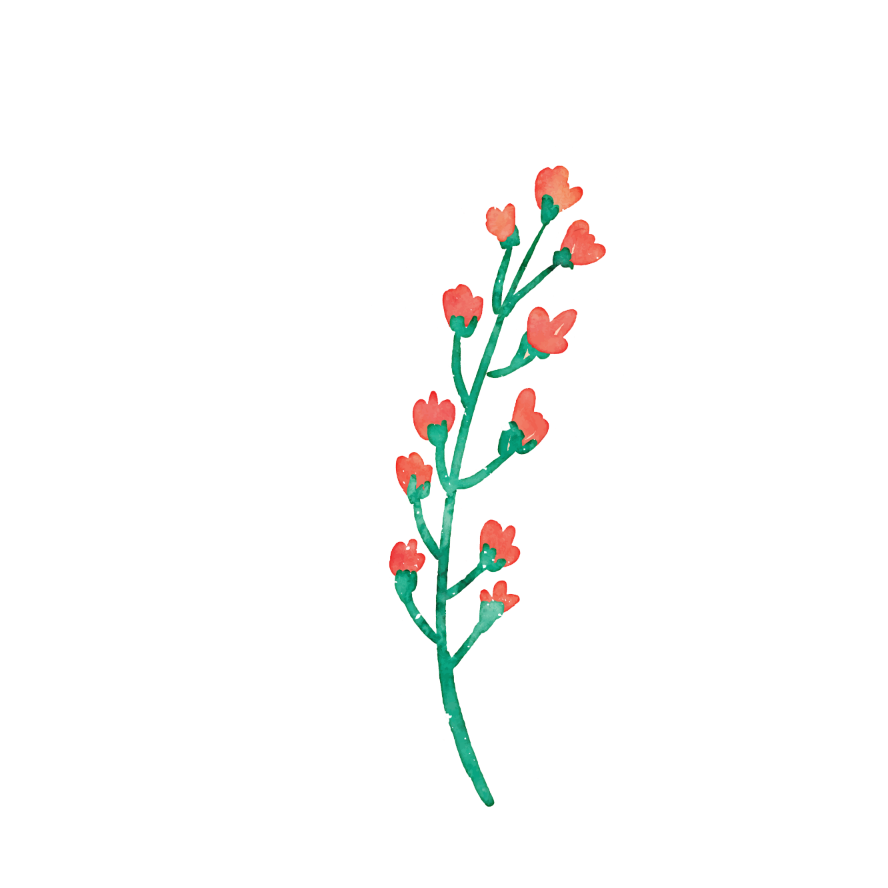 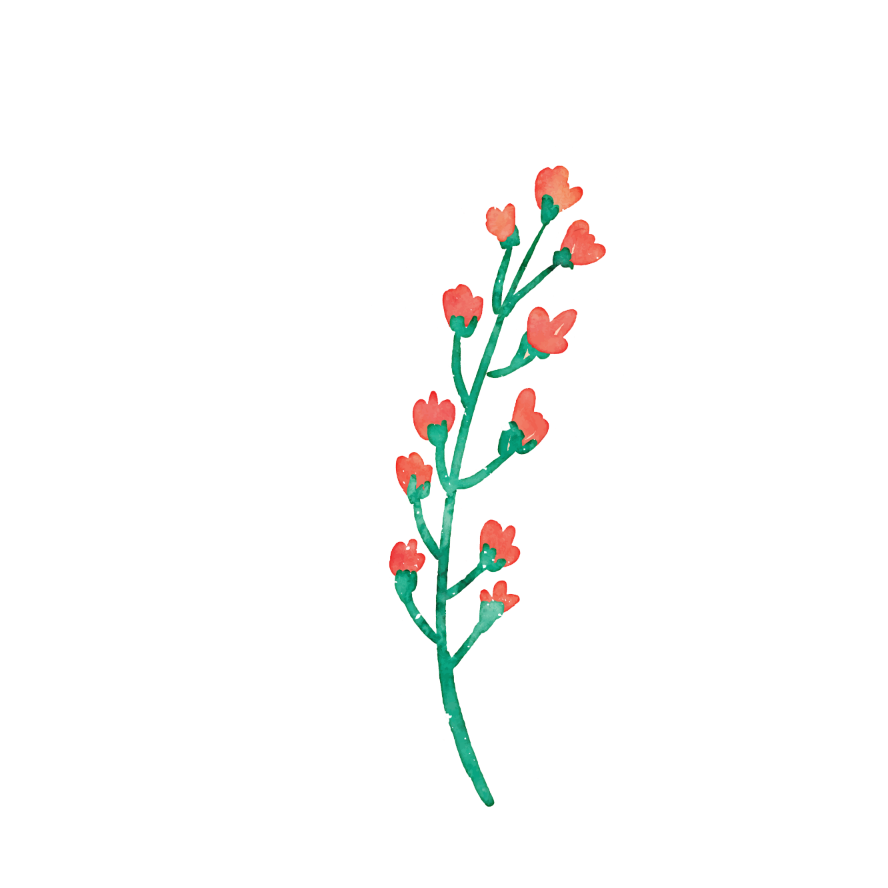 28%
20%
INCREASE
DECREASE
Recruitment
Aenean ac viverra neque. Maecenas ullamcorper turpis sed tellus vestibulum bibendum quam dictum venenatis ut ac diam
25%
25%
25%
25%
25%
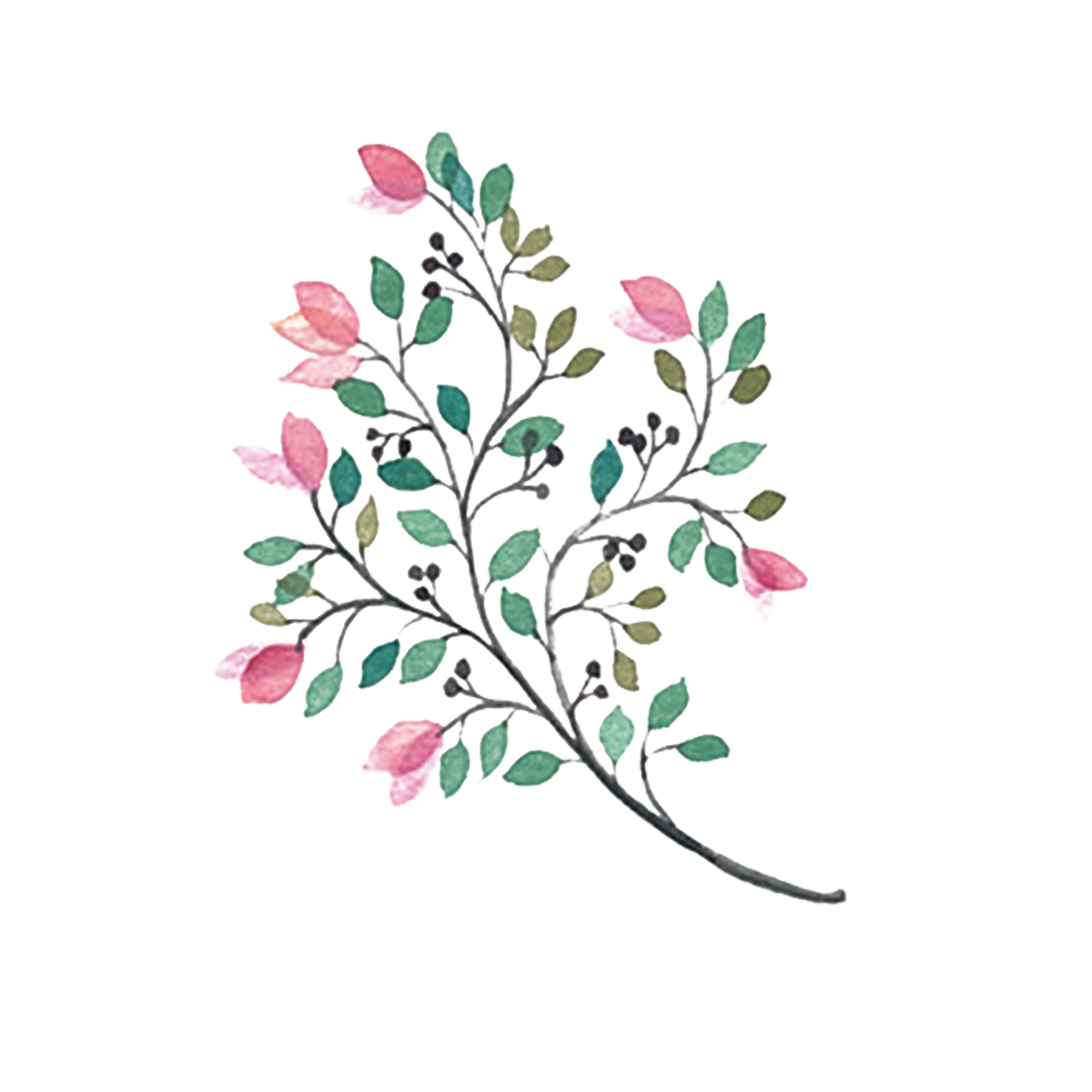 25%
25%
草本类植物
Aenean ac viverra neque. Maecenas ullamcorper turpis sed tellus
25%
25%
草本类植物
25%
25%
草本类植物
Aenean ac viverra neque. Maecenas ullamcorper turpis sed tellus
Maecenas facilisis facilisis odio id varius. Etiam congue egestas orci at bibendum. 
Donec eget viverra nisi, non luctus arcu. Sed ipsum leo, volutpat id convallis vitae, mollis ac dui.
Radiate 
Infographic
25%
25%
草本类植物
Aenean ac viverra neque. Maecenas ullamcorper turpis sed tellus
25%
25%
草本类植物
Aenan ac viverra neque. Maecenas ullamcorper turpis sed
25%
25%
25%
25%
25%
25%
25%
25%
25%
Business Profit
46,000￥
Public Relations Worldwide
百草无期盼,东方墨若白.
Per day
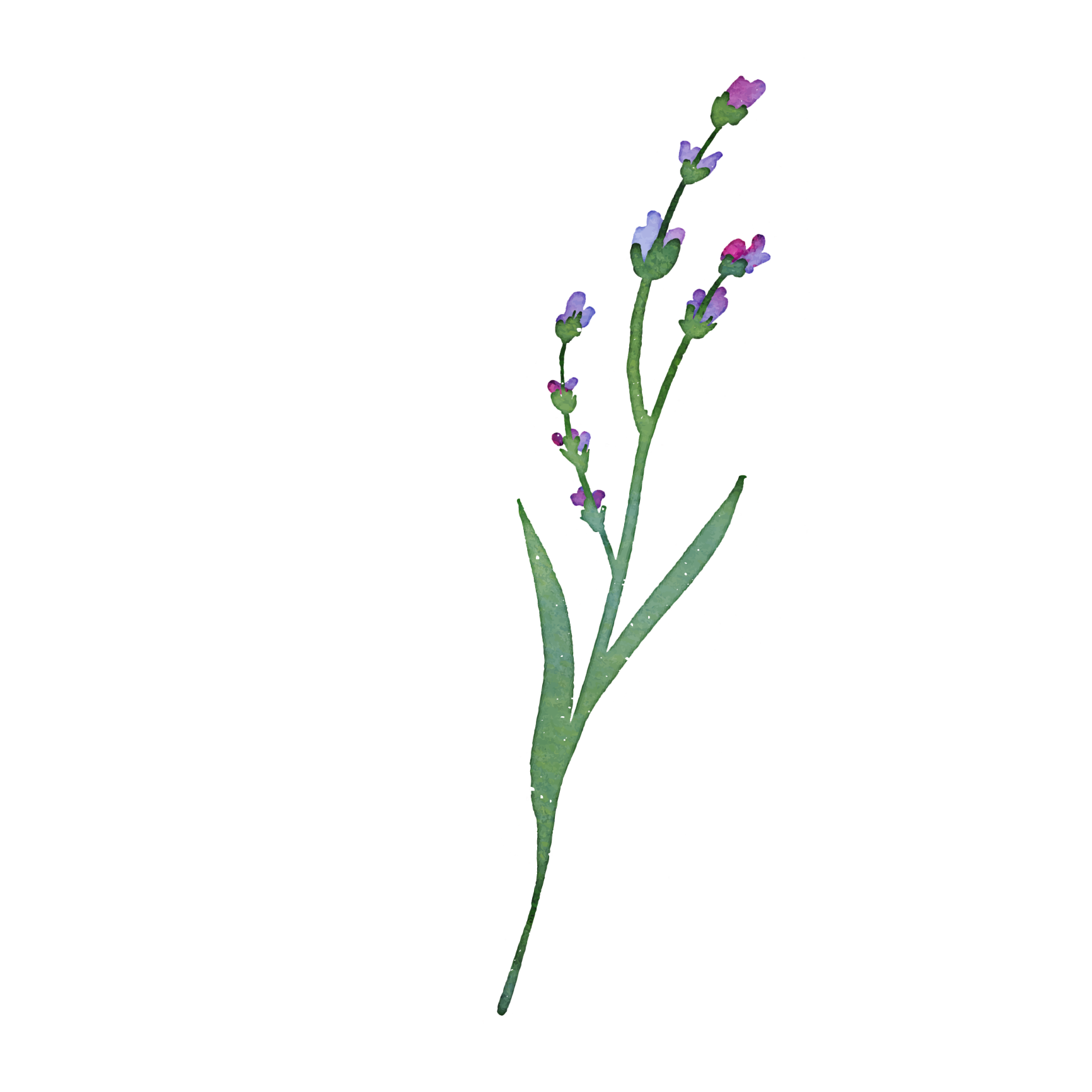 Business Profit
31,000￥
Business Profit
Per day
89,000￥
Maecenas facilisis facilisis odio id varius. Etiam congue egestas orci at bibendum. 
Donec eget viverra nisi, non luctus arcu. Sed ipsum leo, volutpat id convallis vitae, mollis ac dui.
Per day
Business Profit
25,000￥
Per day
g
b
e
d
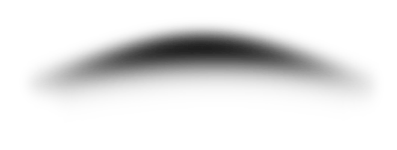 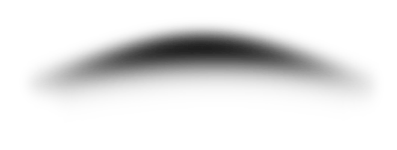 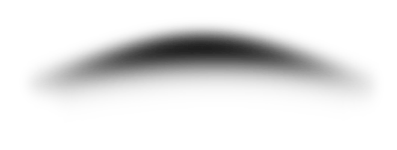 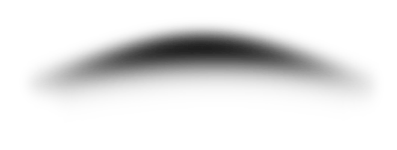 95%
f
Market
Aenean ac viverra neque. Maecenas ullamcorper turpis sed
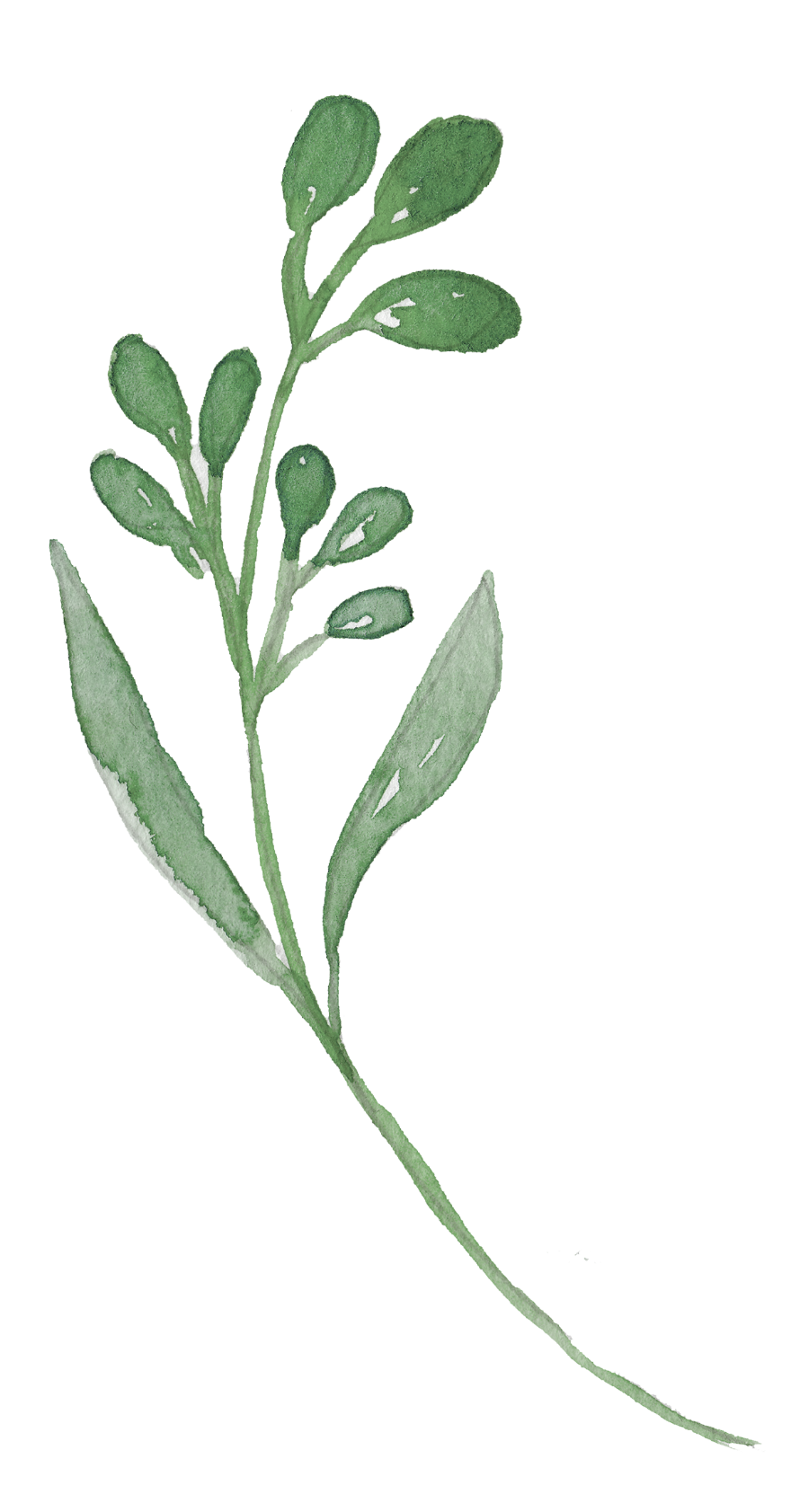 75%
Y
百草无期盼,东方墨若白.
With smooth animations to enhance your story
h
35%
Recruitment
Aenean ac viverra neque. Maecenas ullamcorper turpis sed tellus
Maecenas facilisis facilisis odio id varius. Etiam congue egestas orci at bibendum. 
Donec eget viverra nisi, non luctus arcu. Sed ipsum leo, volutpat id convallis vitae, mollis ac dui.
Analyze
Aenean ac viverra neque. Maecenas ullamcorper turpis sed
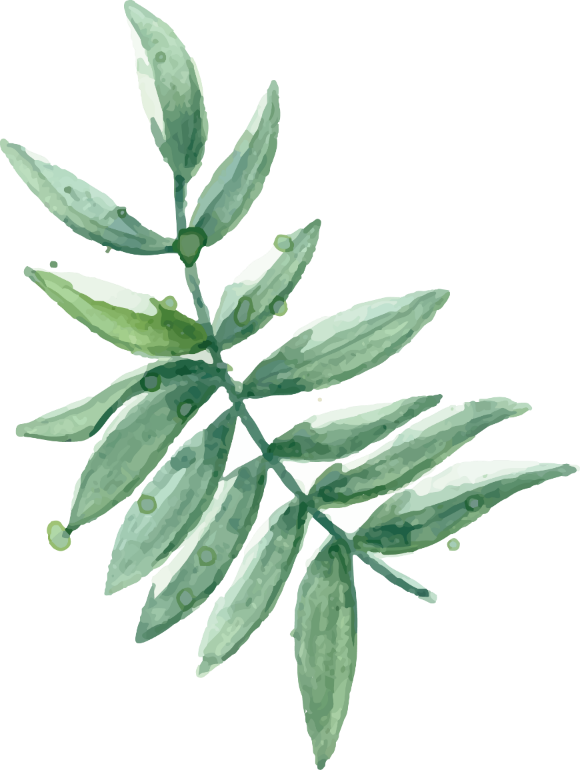 !
V
45%
35%
Your title in here
Aenean ac viverra neque. Maecenas ullamcorper turpis sed tellus
Your title in here
Aenean ac viverra neque. Maecenas ullamcorper turpis sed tellus
Fusce tincidunt eget ligula vitae hendrerit.
百草无期盼,东方墨若白.
V
25%
Your title in here
Aenean ac viverra neque. Maecenas ullamcorper turpis sed tellus
V
65%
Your title in here
Aenean ac viverra neque. Maecenas ullamcorper turpis sed tellus
Contract
Aenean ac viverra neque. Maecenas ullamcorper turpis sed
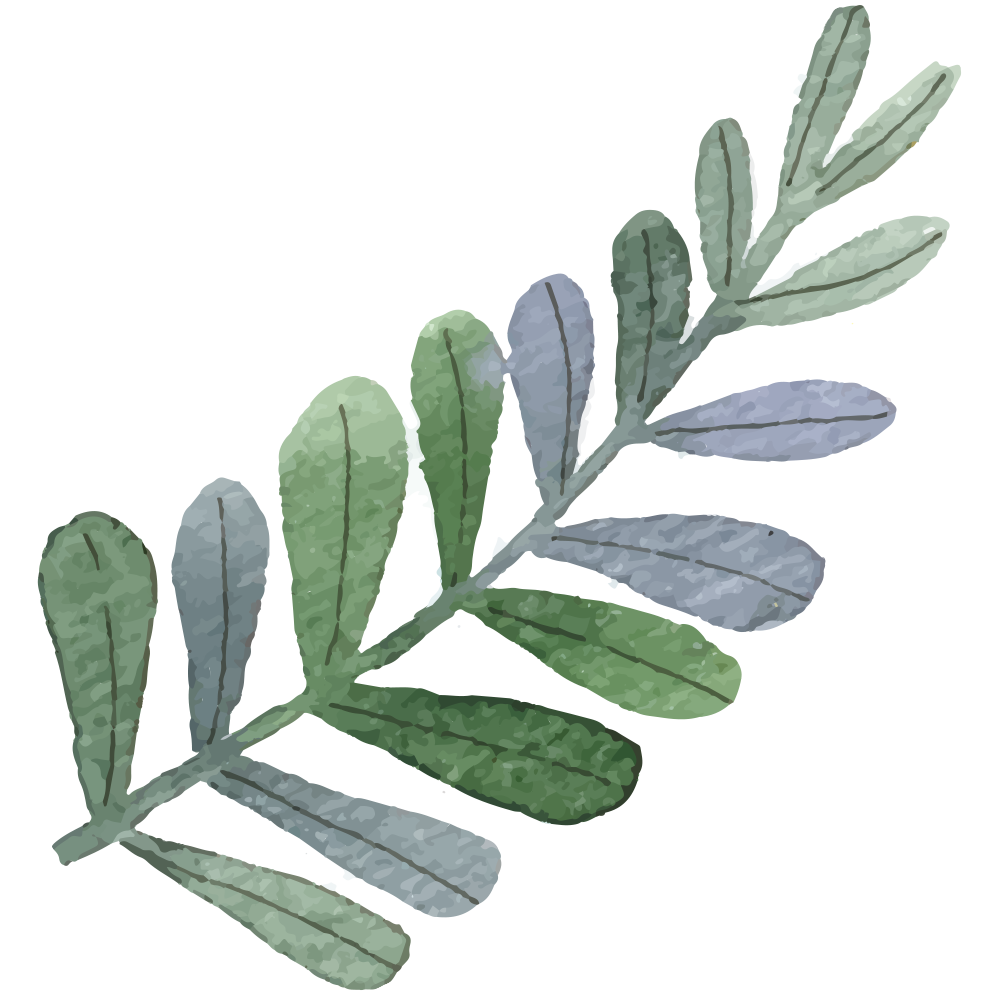 s
Conference
Aenean ac viverra neque. Maecenas ullamcorper turpis sed
Planing
Aenean ac viverra neque. Maecenas ullamcorper turpis sed
E
12
w
11
1
10
2
百草无期盼,
东方墨若白.
9
3
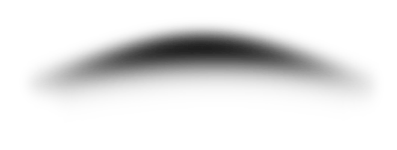 Maecenas facilisis facilisis odio id varius. Etiam congue egestas orci at bibendum. 
Donec eget viverra nisi, non luctus arcu. Sed ipsum leo, volutpat id convallis vitae, mollis ac dui.
8
4
7
5
Opening
Aenean ac viverra neque. Maecenas ullamcorper turpis sed
v
6
Work
Aenean ac viverra neque. Maecenas ullamcorper turpis sed
l
百草无期盼,东方墨若白.
Aenean ac viverra neque. Maecenas ullamcorper turpis sed tellus vestibulum bibendum quam dictum venenatis ut ac diam
百草无期盼,东方墨若白.
Aenean ac viverra neque. Maecenas ullamcorper turpis sed tellus vestibulum bibendum quam dictum venenatis ut ac diam
06
r
E
01
05
h
百草无期盼,东方墨若白.
Aenean ac viverra neque. Maecenas ullamcorper turpis sed tellus vestibulum bibendum quam dictum venenatis ut ac diam
百草无期盼,东方墨若白.
Aenean ac viverra neque. Maecenas ullamcorper turpis sed tellus vestibulum bibendum quam dictum venenatis ut ac diam
P
02
F
04
T
03
百草无期盼,东方墨若白.
Aenean ac viverra neque. Maecenas ullamcorper turpis sed tellus vestibulum bibendum quam dictum venenatis ut ac diam
百草无期盼,东方墨若白.
Aenean ac viverra neque. Maecenas ullamcorper turpis sed tellus vestibulum bibendum quam dictum venenatis ut ac diam
One
Aenean ac viverra neque. Maecenas ullamcorper turpis sed tellus
1
百草无期盼,
东方墨若白.
01
Two
Aenean ac viverra neque. Maecenas ullamcorper turpis sed tellus
2
Donec vitae dolor sed urna laoreet consectetur et a odio.
草本类植物
Three
Aenean ac viverra neque. Maecenas ullamcorper turpis sed tellus
3
02
Donec vitae dolor sed urna laoreet
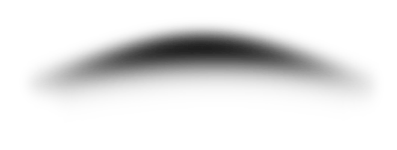 草本类植物
03
Donec vitae dolor sed urna laoreet
Four
Aenean ac viverra neque. Maecenas ullamcorper turpis sed tellus
4
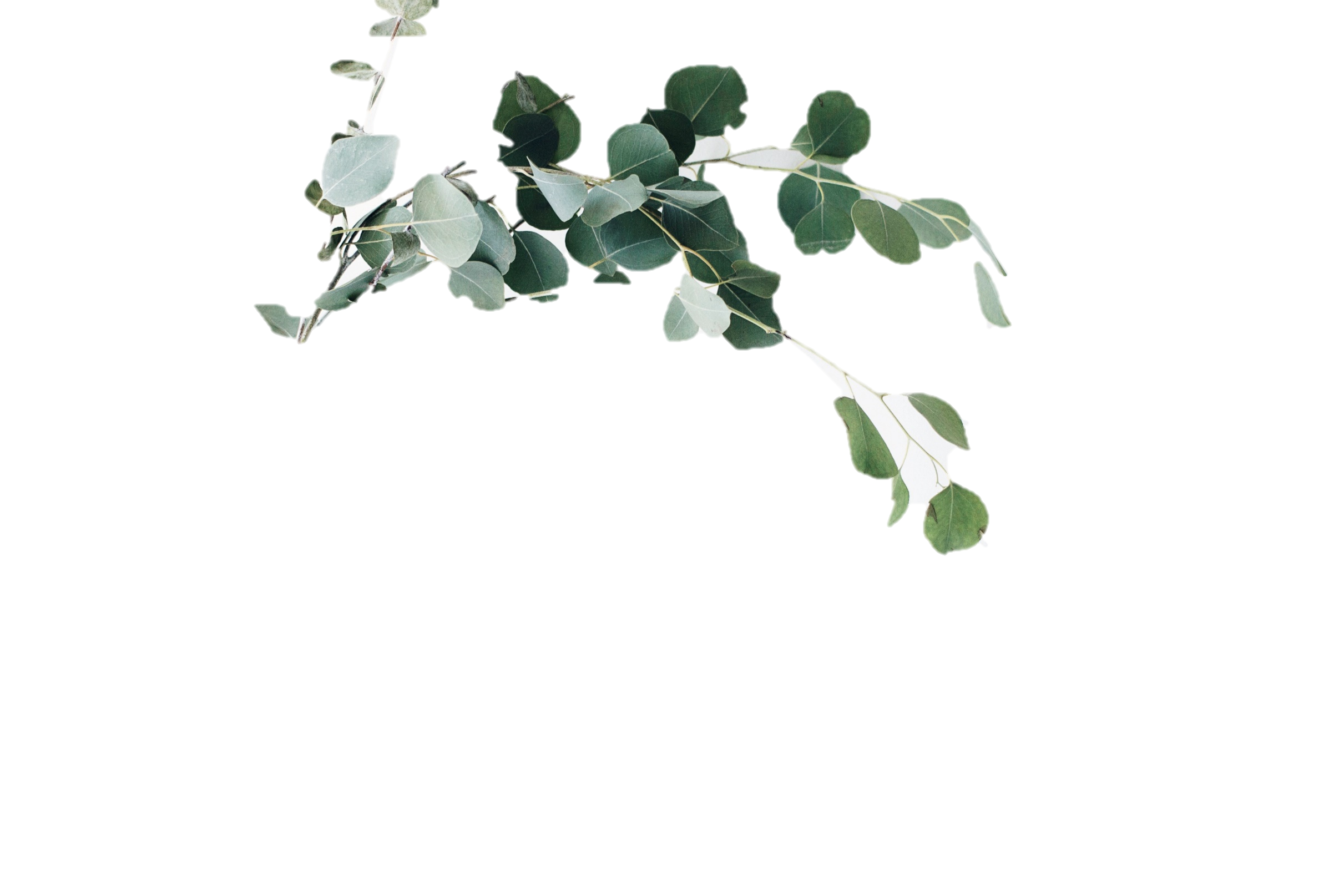 再会
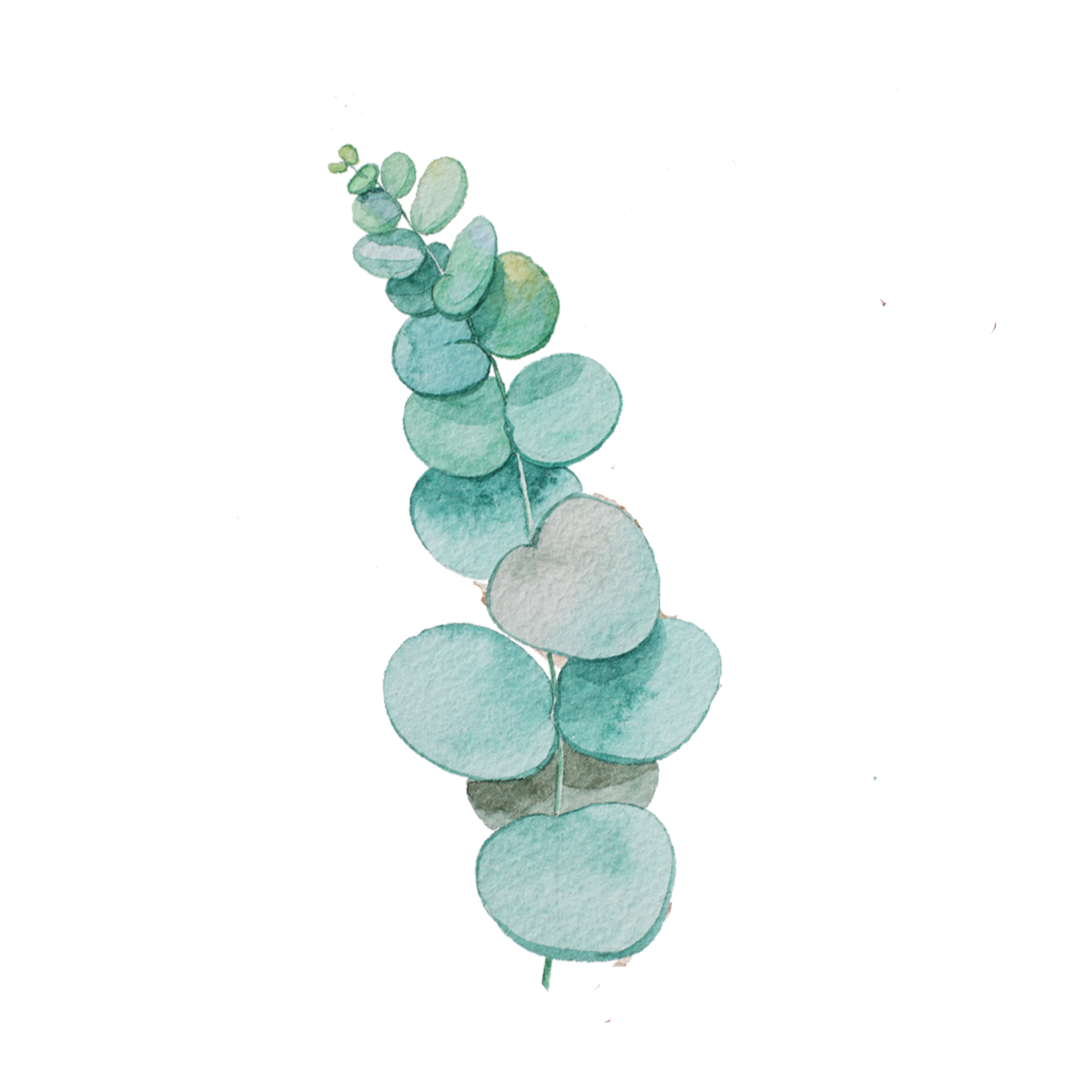 It's useful for you to write something special